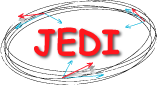 Commissioning of the Waveguide RF Wien Filter at COSY
December 17, 2015                                     Frank Rathmann (on behalf of JEDI)
CBAC Meeting, Bad Honnef
Outline
Introduction
Design of the Waveguide RF Wien Filter
Mechanical Design
Electromagnetic field simulations
Resonance conditions
Concept for first measurements
Results from ongoing run with phase-locked RF 
Beam Request
f.rathmann@fz-juelich.de
Commissioning of the waveguide RF Wien Filter at COSY
2
Introduction
Idea for proof-of-principle srEDM experiment
In a magnetic machine, the spin is not frozen, therefore we will use an RF technique: 

RF device operates on some harmonic of the spin precession frequency
accumulate EDM signal with time
f.rathmann@fz-juelich.de
Commissioning of the waveguide RF Wien Filter at COSY
3
Direct EDM measurement :  Resonance Method with „magic“ RF Wien filter
Avoids coherent betatron oscillations of beam. 
Radial RF-E and vertical RF-B fields to observe spin rotation due to EDM.
Approach pursued for a first direct measurement at COSY.
Observable:
Accumulation of vertical polarization during spin coherence time
RF E(B)-field
In-plane polarization
stored d
Polarimeter (dp elastic)
f.rathmann@fz-juelich.de
Commissioning of the waveguide RF Wien Filter at COSY
4
First direct EDM measurement: 
Resonance Method for deuterons
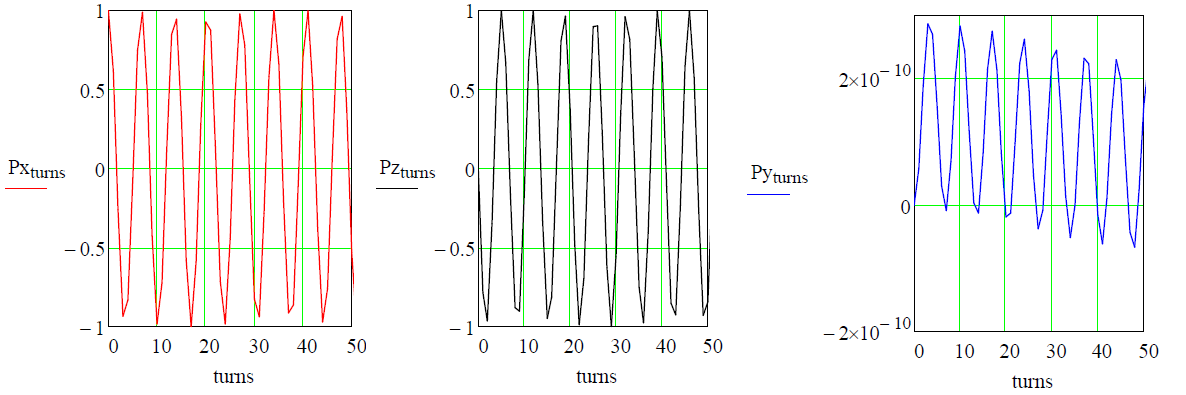 f.rathmann@fz-juelich.de
Commissioning of the waveguide RF Wien Filter at COSY
5
First direct Edm measurement: 
Resonance Method for deuterons
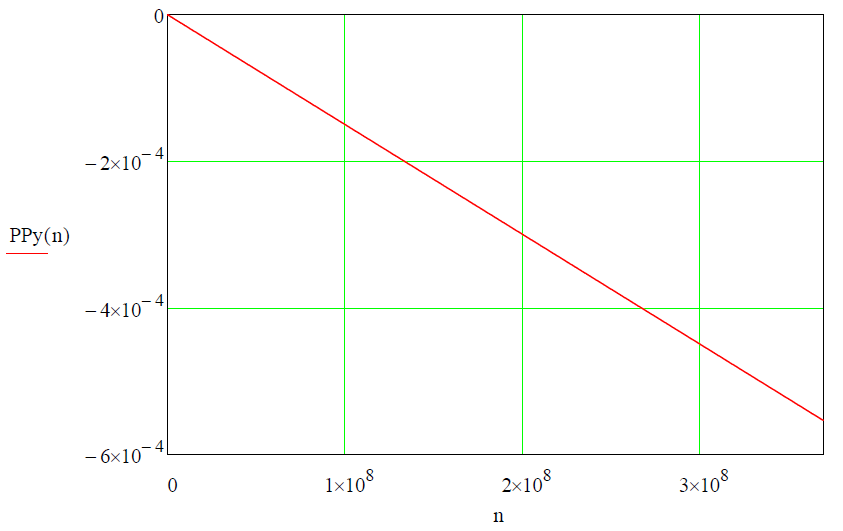 f.rathmann@fz-juelich.de
Commissioning of the waveguide RF Wien Filter at COSY
6
The waveguide RF Wien Filter
Device developed at IKP in cooperation with: 
RWTH Aachen, Institute of High Frequency Technology: 
Dirk Heberling, Dominik Hölscher,  and PhD Student Jamal Slim 
ZEA-1 of Jülich:
Ghaleb Natour, Helmut Soltner, Lars Reifferscheidt, Heidi Straatmann
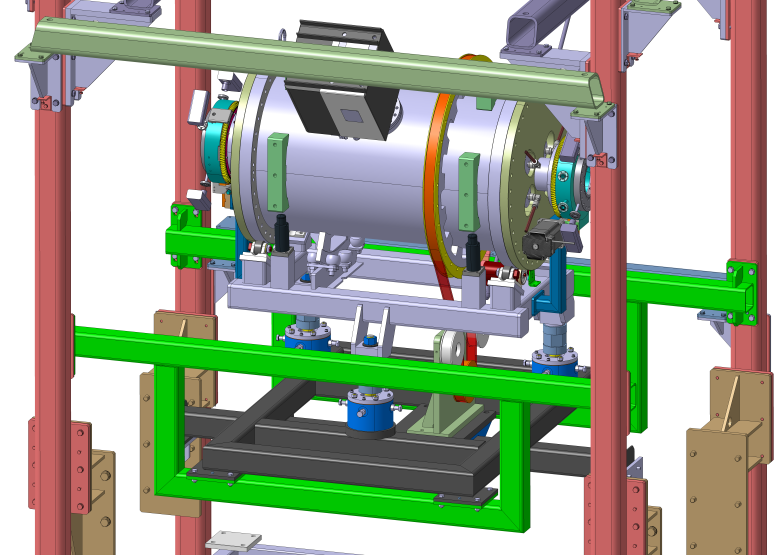 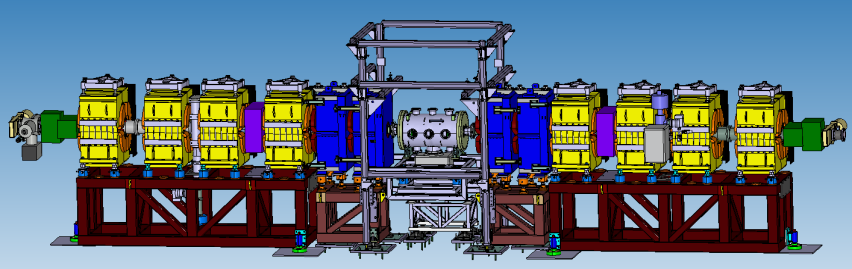 Device will be installed in PAX low-𝛽 section
f.rathmann@fz-juelich.de
Commissioning of the waveguide RF Wien Filter at COSY
7
Some features of the new RF Wien filter
Support for geodetics
Support structure 
for electrodes
Inner support 
tube
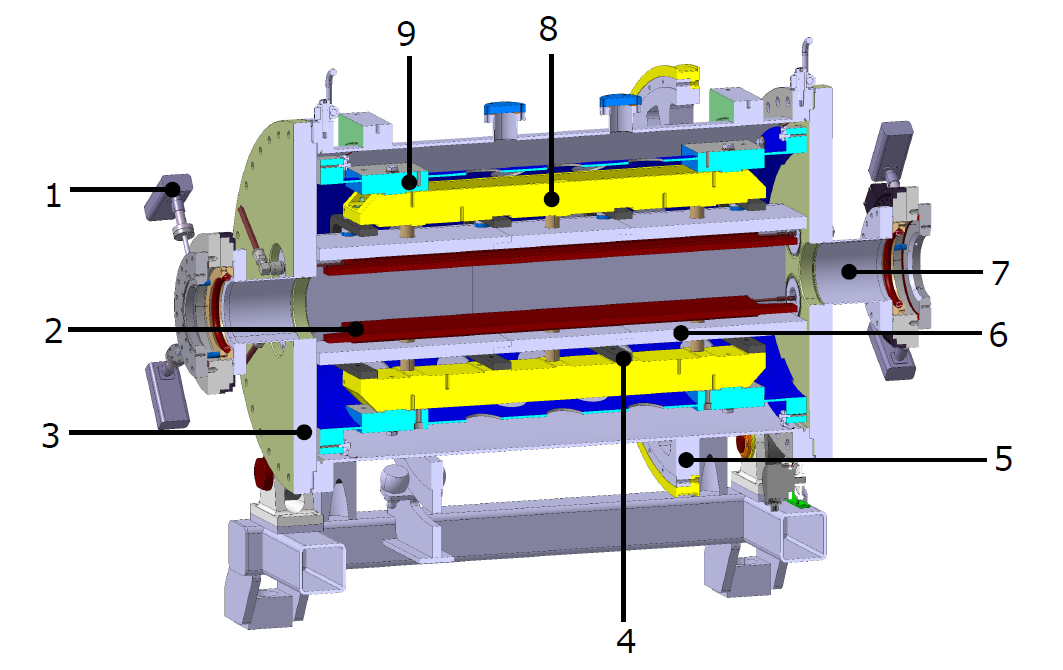 RF 
feedthrough
Ferrit cage
BPM
(Rogowski coil)
Beam pipe (CF 100)
Copper
electrodes
Ferrit cage
Mechanical 
support
Vacuum vessel with 
small angle rotator
Clamps for the Ferrit cage
Aim is to build the best possible device with respect to electromagnetic performance, mechanical tolerances, etc.
f.rathmann@fz-juelich.de
Commissioning of the waveguide RF Wien Filter at COSY
8
Internal structure of the device
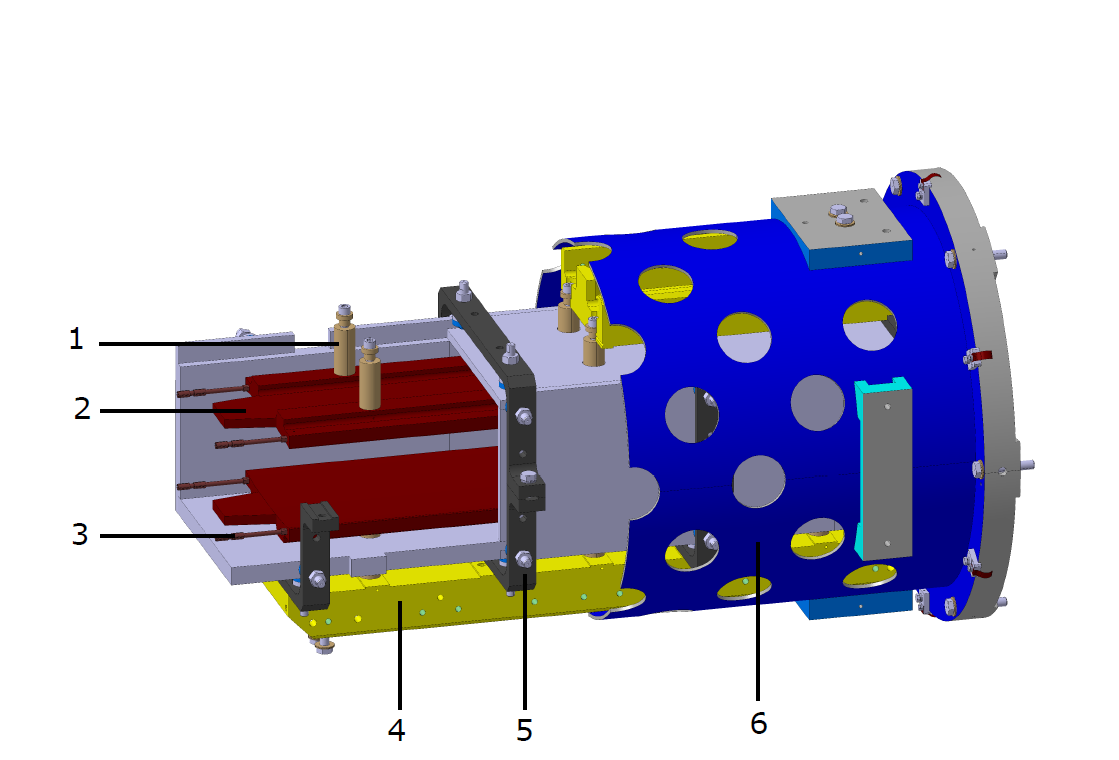 Ceramic insulators
copper electrodes with the trapezium shaping at the edges
Sliding connector 
to RF
Inner support tube
Mechanical support 
for electrodes
Clamps supporting the Ferrit cage
Design completed, construction drawings are ready, available in summer 2015.
f.rathmann@fz-juelich.de
Commissioning of the waveguide RF Wien Filter at COSY
9
Electromagnetic field simulations
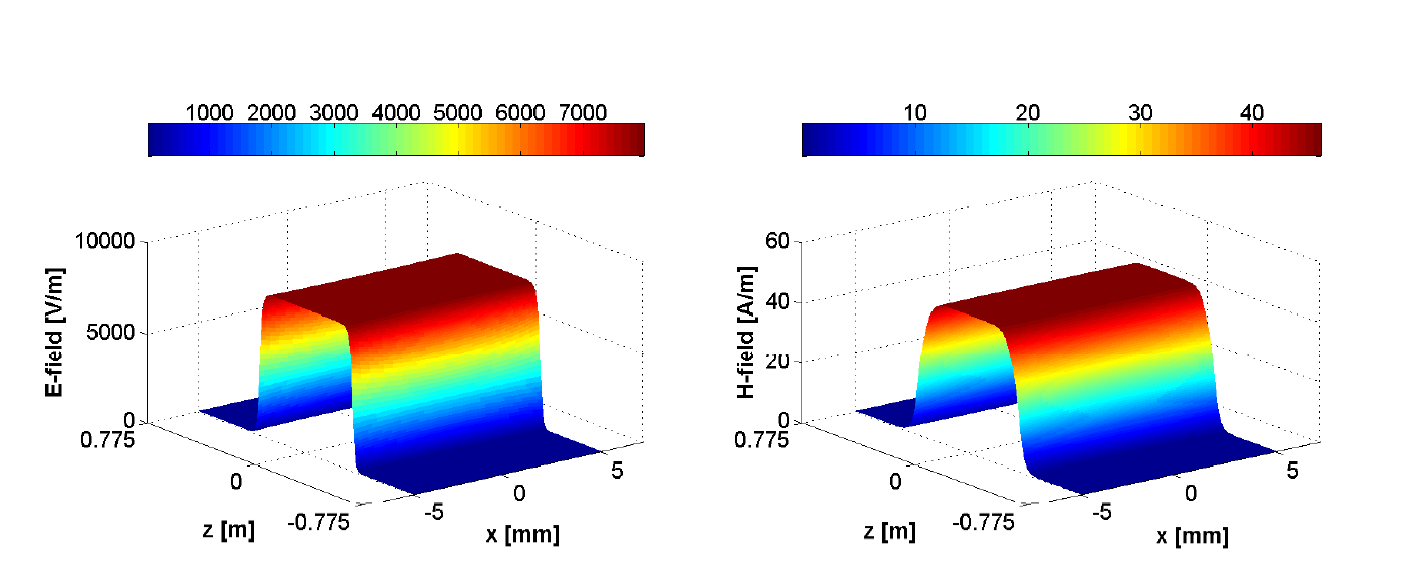 Excellent cooperation with RWTH and ZEA
f.rathmann@fz-juelich.de
Commissioning of the waveguide RF Wien Filter at COSY
10
[Speaker Notes: on a 4-Tesla C2075 GPU cluster2, with 2 six-cores Xeon E53 and RAM capacity of 94GB]
Lorentz force compensation
Providing minimal integral Lorentz force requires careful shaping of electrodes and all other components
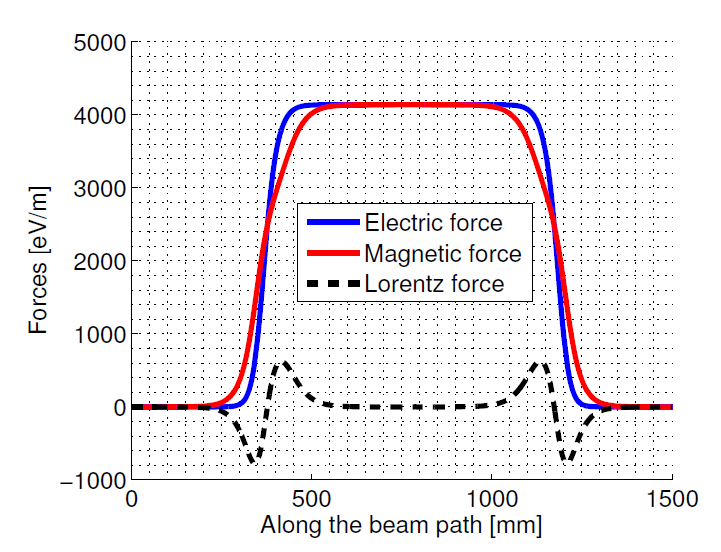 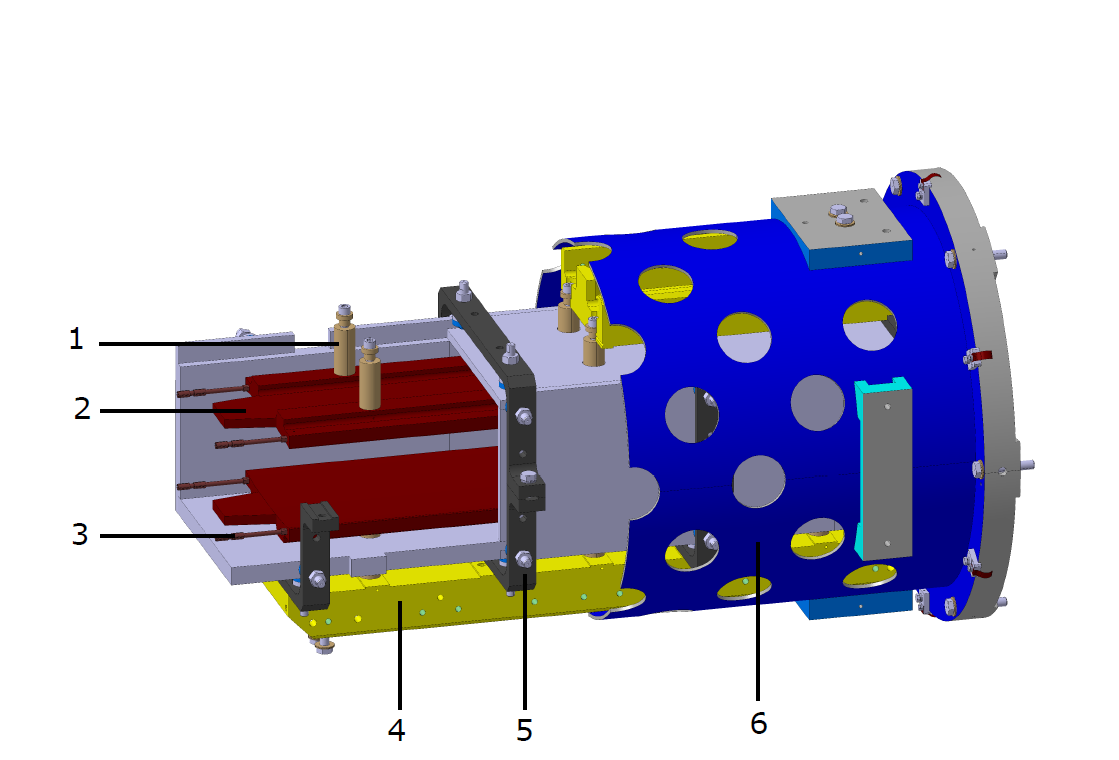 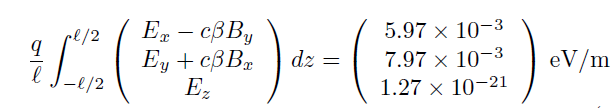 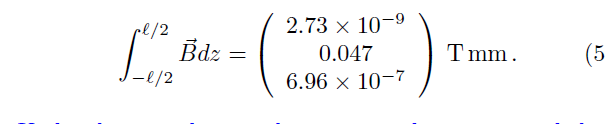 f.rathmann@fz-juelich.de
Commissioning of the waveguide RF Wien Filter at COSY
11
Frequency range RF Wien filter prototype (Gebel/Mey)
f.rathmann@fz-juelich.de
Commissioning of the waveguide RF Wien Filter at COSY
12
Concept for first measurements
M Rosenthal et al, IBIC 2015
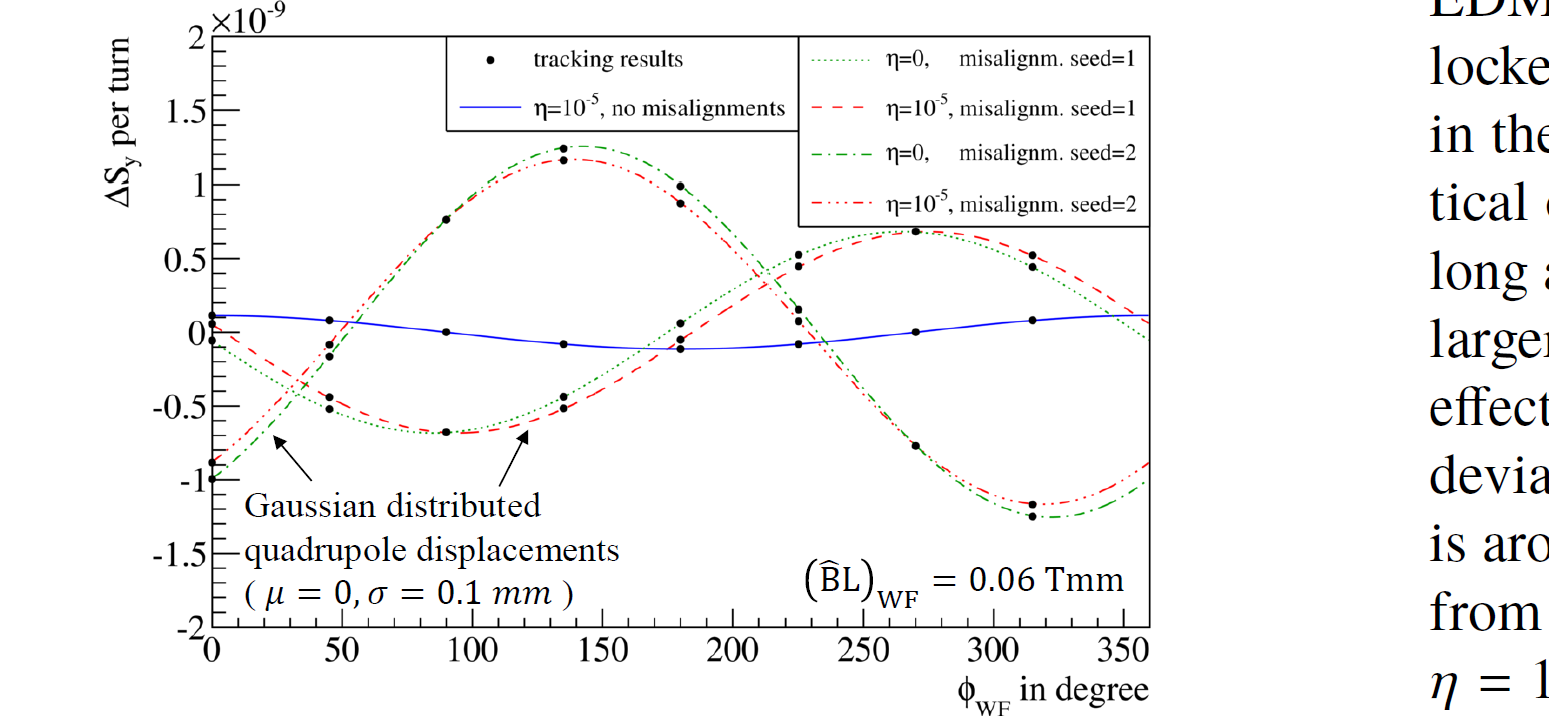 EDM hidden underneath imperfections from magnet misalignments.
f.rathmann@fz-juelich.de
Commissioning of the waveguide RF Wien Filter at COSY
13
[Speaker Notes: Vertical spin buildup for closed orbit deuterons in an ideal ring, as well as for quadrupole misalignments for two different randomization seeds.
The black dots show tracking results, the colored lines are analytical estimates]
Concept for first measurements
M Rosenthal et al, IBIC 2015
f.rathmann@fz-juelich.de
Commissioning of the waveguide RF Wien Filter at COSY
14
Results from the ongoing run at COSY
Rotate deuteron spins into ring plane and let them freely precess.
Lock the solenoid RF phase to the polarization direction of the ensemble
Use small RF solenoid amplitude to mimic polarization buildup
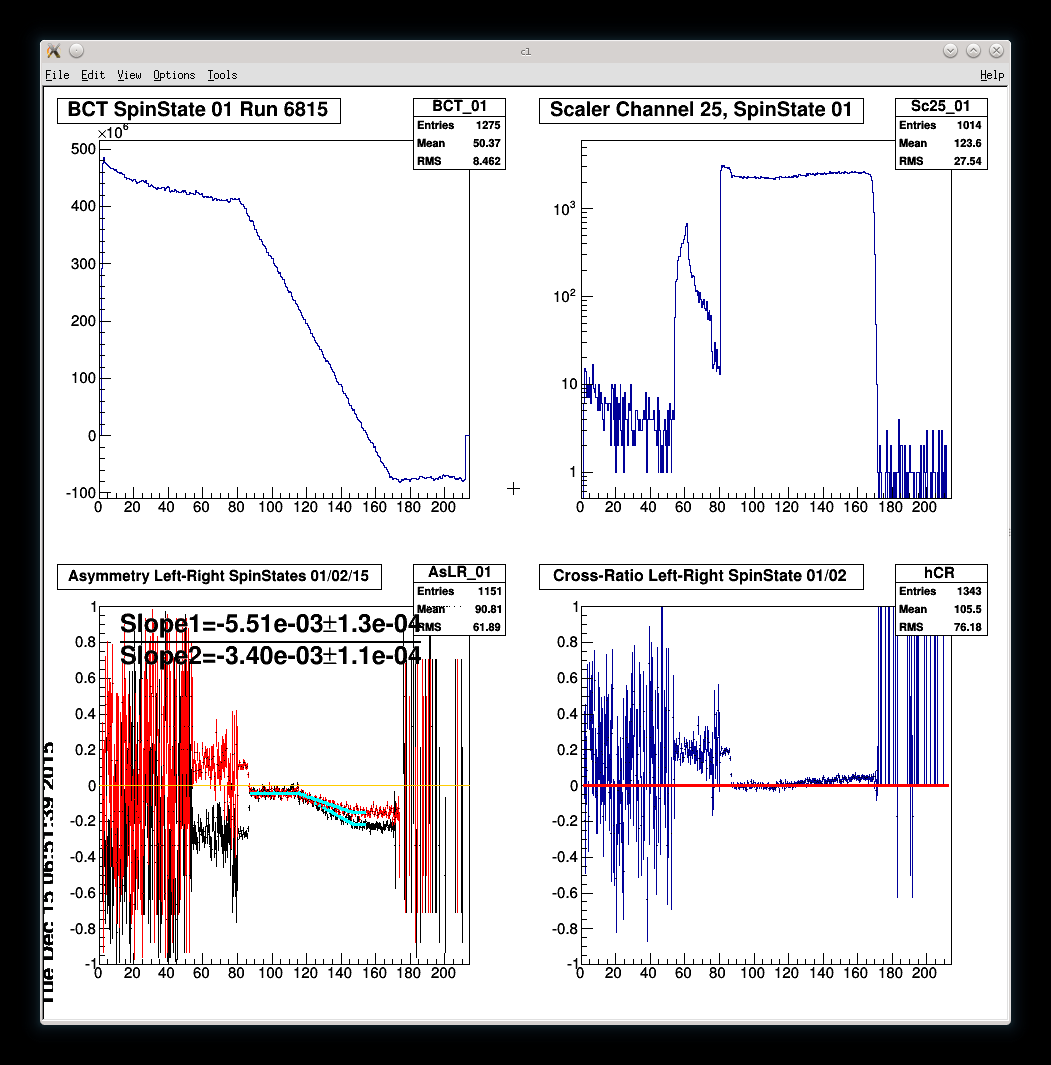 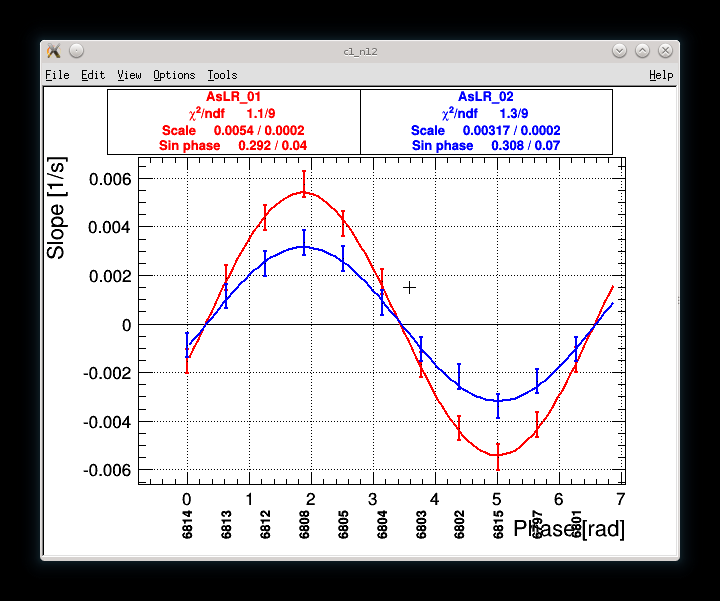 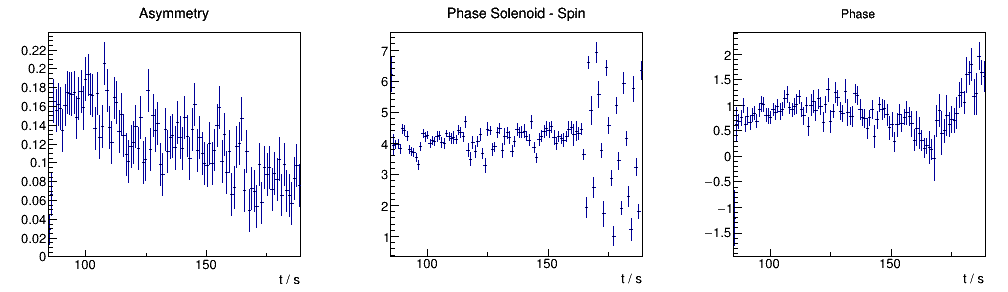 Volker Hejny, Ed Stephenson
During commissioning, waveguide RF Wien filter will be rotated to observe RF phase-dependence with small amplitudes
Phase-locking now works via changing of the COSY RF (first try). Later, we will phase-lock to RF Wien filter RF.
f.rathmann@fz-juelich.de
Commissioning of the waveguide RF Wien Filter at COSY
15
Beam Request
The waveguide RF Wien filter shall become available for first tests at COSY in the fall of 2016. 
We would like to perform a first commissioning with a vector polarized deuteron beam at 970 MeV/c:

Request: two weeks of beam time preceded by one machine development (MD) week. 

The commissioning time will be used to make sure that the wave guide RF Wien filter performs properly before we approach further investigations.

The commissioning beam time should be scheduled right after the JEDI experiment on EDM polarimeter database for deuterons and protons.
f.rathmann@fz-juelich.de
Commissioning of the waveguide RF Wien Filter at COSY
16